Biochemická genetika - dědičné poruchy metabolismu (DPM)prof. MUDr. Dalibor Valík, Ph.D., DABCC	- Katedra laboratorních metod LF, 	- Ústav laboratorní medicíny FN Brno, 	- Farmakologický ústav LF
DPM - synonyma v literatuře
Hereditary metabolic disorders

„Inborn errors of metabolism“ 
významné osoby:

J. G. Mendel: 	zákony dědičnosti
A. Garrod: pojem: 	chemický fenotyp
Beadle, Tatum: 	jeden gen = jeden enzym
Watson, Crick: 	struktura DNA
Jak definujeme DPM ?
jde o genetické poruchy s vyjádřeným biochemickým fenotypem 


…příklady:
enzym		(Gal-1-P,UDP transferasa = galaktosémie)
regulační protein 	(BTK = imunodeficience, maturace B-lymfocytů)
transportní protein 	(CFTR = cystická fibrosa)
strukturní protein 	(spectrin alfa nebo beta = eliptocytosy)
DPM - některé společné rysy těchto chorob
Incidence
Incidence je individuálně vzácná, ale kolektivně poměrně vysoká

odhady jsou až 1:1000 jedinců
až několik tisíc indexuje tzv McKusickův katalog (dnes www.ncbi.nlm.nih.gov/omim)
Incidence dále závisí na:
způsobu dědičnosti

frekvenci nových mutací

etnickém původu jedince

teritoriálních variacích
Způsob dědičnosti
...většinou jde o monogenní choroby

autosomálně recesivní 		(a´a´)
autosomálně dominantní 		(A´a)
X-linked dominantní 		(X´x)
X-linked recesivní 			(Xx´)

..POZOR na fenomén „lyonizace“tj. náhodnou inaktivaci X-chromosomu u jedinců ženského pohlaví
…Lyon Hypothesis became Lyon Law on July 22, 2011 at the EMBO 50-years of X-inactivation conference in Oxford U.K.
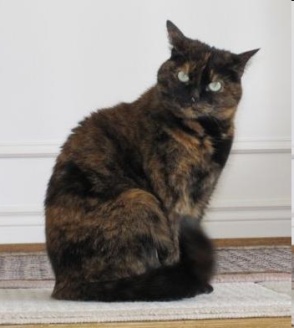 multifaktoriální dědičnost 
…má se za to, že jde o výsledek souhry faktorů genetických a environmentálních (pravd. Alzheimer, některé typy nádorů, diabetes typu II, hypertenze, apod.
mitochondriální dědičnost (kvantitativní, „populační“, nemendelovská dědičnost)

2-10 kopií DNA/mitochondrii a cca 200 000 - 300 000 kopií DNA v oocytu


> tzn. přenos je maternální, vertikální
> heteroplasmie: stav koexistence mit´ a mitwt
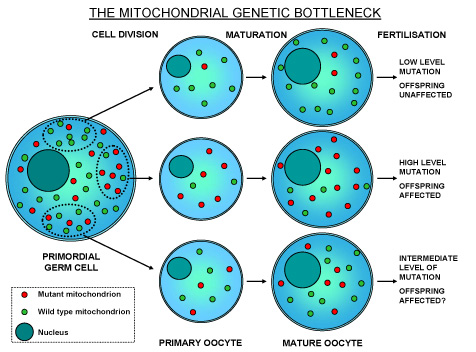 ...frekvence nových mutací a výjimky z pravidel dědičnosti
Odhad je asi 1.1x10-8/gen/generaci, Roach JC, Glusman G, Smit AF, et al. (April 2010). "Analysis of genetic inheritance in a family quartet by whole-genome sequencing". Science 328 (5978): 636–9. doi:10.1126/science.1186802. PMC 3037280.PMID 20220176)

významný vliv má věk otce 
ve starých zárodečných buňkách otců je vyšší frekvence bodových C->T transicí…
...frekvence nových mutací a výjimky z pravidel dědičnosti
výjimky
nestabilní mutace (expandující triplety)
uniparentální disomie a „loss of imprinting“
Etnický původ jedince
bělošská populace (příklady): 

cystická fibrosa 
adrenogenitální syndrom, 
fenylketonurie 
deficit dehydrogenasy o středně dlouhých řetězcích (MCAD)
Etnický původ jedince
černošská populace: 

hypercholesterolémie
sickle cell disease (paradoxní ochrana proti plasmodiové infekci, …Hb-S, Hb-C)
…teritoriální variace
jde o frekvenci příbuzenských sňatků (inbreeding)

Québec 		- tyrosinémie typ I
Finsko 		- aspartylglukosaminurie
DPM - klinická manifestace
DPM - klinická manifestace
je nespecifická, resp. zejména nespecifická v průběhu vývoje choroby

…potřebuje INTERDISCIPLINÁRNÍ spolupráci genetiky (klinické, laboratorní), neurologů, ARO, dětských internistů apod.
Nejčastější formy klinické prezentace
...pozn. jde o schematické dělení pro didaktické účely !, nikoli o „science-based“ kategorizaci

tato viz jinde (OMIM, MMBID8 a předchozí vydání)
A) akutní epizody v novorozeneckém období
obvyklý projev:
…typicky zralý novorozenec, zhorší se během 24-48 hod po porodu
klinická prezentace: respirační selhání, RDS, protrahovaná žloutenka, sepse, křeče, DIC, 

příklady:
poruchy ureagenese (OTC), galaktosemie, organické acidémie (propionová, methylmalonová, isovalerová), nonketotická hyperglycinemie
B) subakutní formy projevující se v průběhu prvního roku života
příznaky:
neprospívání, intolerance specifických potravin, psychomotorická retardace, křeče
subakutní formy výše uvedených chorob
střádavé choroby (glykogenosy, MPS, gangliosidosy)
mitochondriální poruchy
peroxisomální poruchy
poruch purinů a pyrimidinů
C) Formy s pozdním nástupem
Kombinace výše uvedených chorob

přibývá více 
mitochondriálních chorob, 
střádavých chorob, 
peroxisomálních poruch (VLCFA), apod.
skupina takto nezařaditelných chorob s akutní toxickou prezentací
...vcelku zdravý jedinec, (dítě až mladý dospělý)
febrilní infekt, následuje
>>> náhlý nástup hyperamonemicko-hypoglykemického bezvědomí
Reye-like syndromy, (MCAD, SCAD, OTC, fruktosa 1,6 bisfosfatasa, apod.)
DPM - časté laboratorní nálezy
Je důležité si uvědomit, že tyto choroby mají (nebo mohou mít) určitou reflexi v běžných laboratorních testech 

=> to má význam při interpretaci nálezu
O jaké testy jde ?
Informace o acidobasi:pH, pO2, pCO2 anion gap
nález acidosy:

snížené pH, zvýšený anion gap přítomností dalšího aniontu např. organické kyseliny (methylmalonátu, propionátu, laktátu)
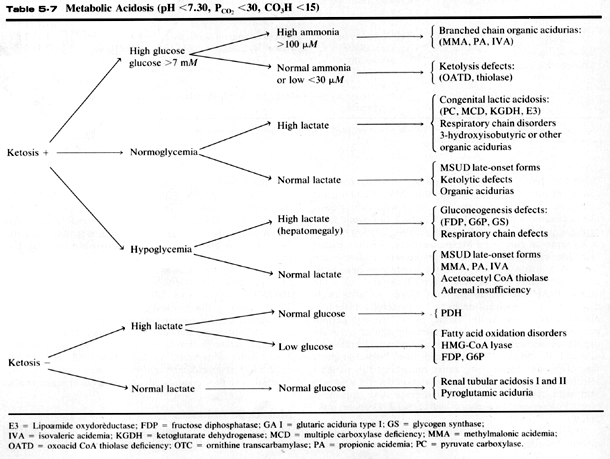 Nález acidosy s hyperlaktacidémií:

pozorujeme kupř. při deficitu PDH (komplex pyruvátdehydrogenasy, poruch oxidativních fosforylací)
Nález alkalosy:

velmi důležité, diagnostické pro deficienci OTC v novorozeneckém období

obecně v iniciální fázi jaterního selhání z důvodů neschopnosti odstranit HCO3- konjugací s NH4+
Informace o krevní glukose
zajímá nás hlavně hypoglykémie, navíc bez ketosy

poruchy glukoneogenese 
(Fru1,6,bisfosfatasa, glykogenosy)
Reye-like syndromy
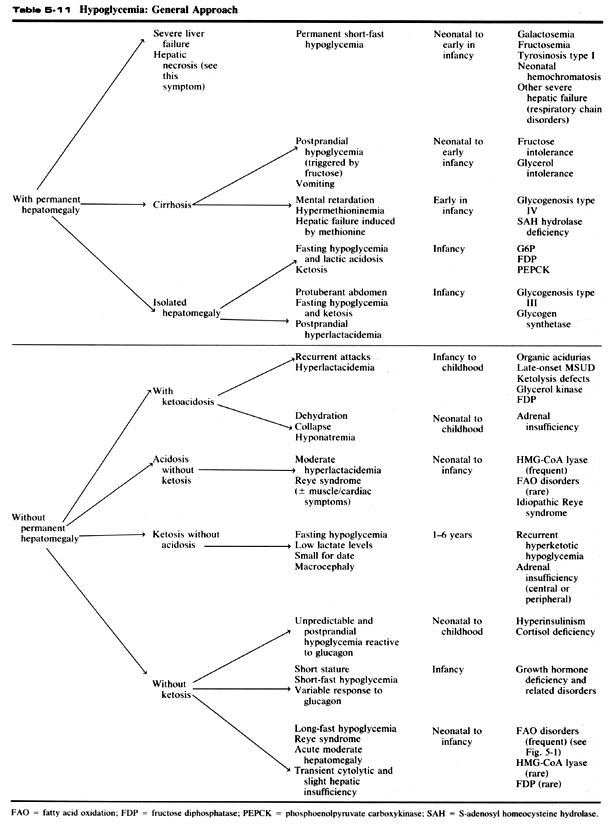 Informace o hladině močoviny
Snížená hodnota močoviny v séru je konsistentní s poruchou odstraňování amoniaku a HCO3- 

…jde o pozdní příznak
Amoniak v plasmě
! Zásadní vliv preanalytické fáze na kvalitu a správnost výsledku

sama hodnota amoniaku je často diagnostická pro řadu DPM projevujících se hyperamonémií
Ketolátky plasma/moč
…vždy brát v úvahu, co detekujeme natrium nitroprussidem !!

hypoketosa (s hypoglykemií) je suspektní z poruchy beta oxidace (MCAD např)

hyperketosa může indikovat 
některé organické acidémie, von Gierkeho chorobu apod.
Kyselina močová
Hypo- i hyperurikémie 

přímo indikují možnost výskytu poruchy metabolismu purinů

nepřímo …provázejí poruchy beta-oxidace, von Gierkeho chorobu, ale také malignity (!) apod.
Cholesterol
Hypercholesterolémie a související stavy CAD a další

hypocholesterolémie
deficit mevalonátkinasy
deficit 7-dehydrocholesterol reduktasy, tzv Smith-Lemli-Opitzův syndrom
Triglyceridy
Falešná „hypertriglyceridémie“ z nadbytku volného glycerolu v séru

deficit glycerolkinasy
Hematologické testy
anemie
poruchy metabolismu purinů a pyrimidinů

neutropenie, trombocytopenie
některé organické acidémie 

poruchy koagulace
poruchy metabolismu homocysteinu
DPM - jak je hledáme a diagnostikujeme
Postupujeme od testů s širokou kapacitou ke specifickým

ideálně: 
vysoká sensitivita (vyhledávací proces)
vysoká specificita (konfirmační proces)
DPM - jak je hledáme a diagnostikujeme
sensitivita (schopnost testu zachytit nemocného)

TP/(TP +FN) * 100 (v %)


specificita (schopnost testu zachytit zdravého)

TN/(TN + FP) * 100 (v %)
DPM - jaké používáme techniky v biochemické diagnostice ?
Chromatografické techniky
planární (sacharidy, MPS)
kapalinové (aminokyseliny, puriny)
plynové (organické kyseliny)
kapilární elektroforéza (orotová kyselina)
kombinace chromatografických technik s hmotnostní spektrometrií 
GC-MS (dnes již méně)
tandemová hmotnostní spektrometrie 
LC-MS/MS (jde o state of the art technologii)
Prakticky:
A) na základě exkrece, resp. tvorby metabolitu nebo skupiny metabolitů tvořících tzv „disease pattern“, který je pro danou chorobu více méně charakteristický
 např. MMA, IVA, GAG, GM1, apod.
…je víceméně přítomen vždy
B) exkrece metabolitu po zátěži
toto má zásadní důležitost: 
PKU po zátěži mlékem, galaktosemie také, hereditární intolerance fruktosy
…rescreening, apod.

!! pozn. je třeba mít na paměti, že subexpozice pacienta substrátem enzymového defektu může vést k vymizení patologického markeru, který sledujeme !!
Příklady kategorie sub b)

je-li vzorek odebrán velmi nemocnému pacientovi, marker tam sice je, ale může být maskován např přítomností katabolitů nebo nejčastěji metabolitů léků
C) na základě snížené aktivity enzymu v postižené tkáni nebo buněčné kultuře 

výhody: 
v podstatě definitivní funkční diagnostika
nevýhody: 
musíte vědět, co tam hledat, řada nevýhod technických
D) na základě specifických změn v DNA kódující příslušný protein (mutace, VNTR, apod)
výhody: 
technická proveditelnost, možnost sledování rodin

nevýhody: 
nejde o funkční diagnostiku, bez znalosti korelace genotyp/fenotyp je interpretace často neinformativní
Co se myslí tzv. screeningem DPM
A) screening primární: 
nalézt poruchu v celé populaci (PKU, hypothyreosa, někde galaktosemie, někde MCAD, u nás www.novorozeneckyscreening.cz, 18 chorob, viz metabolická příručka ÚDMP Praha)

B) screening diagnostický (selektivní): 
tj snaha diagnostikovat DPM u preselektovaného pacienta komplexním iterativním testováním nejen laboratorním
DPM - časná diagnosa je potřebná kvůli:
A) 	léčbě, kde možno

B)	prenatální diagnostice a genetickému 	poradenství
DPM - léčba
Klasická: dietní - eliminace noxy, 

Suportivní: obecná podpora (vitaminy, hepatoprotektiva)

U některých specifická: APRT+allopurinol, tyrosinémie typ I a NTBC
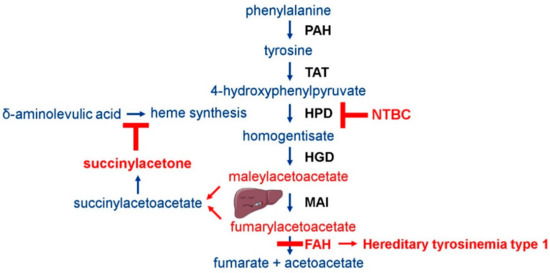 Nové trendy
Enzyme replacement therapy (Gaucher, ADA)

gene therapy (ADA, CF, Glybera u deficitu lipoproteinové lipázy)

orgánové transplantace vč. transplantace kostní dřeně (tyrosinemie, AAT, Wilson, primární hyperoxalurie

kombinace: např. transplantace genově upravených kmenových buněk
Významné odkazy
www.ncbi.nlm.nih.gov/omim 


https://www.vfn.cz/wp-content/uploads/2022/12/KPDPM-metabolicka-prirucka-v11.pdf